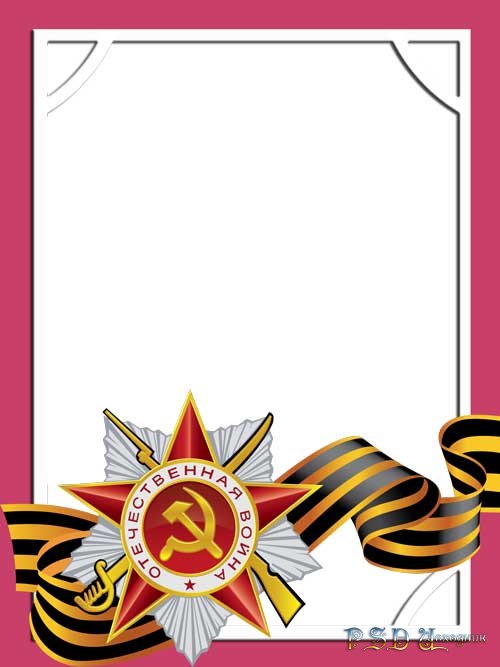 ДЕТЯМ
 О ВЕЛИКОЙ 
ОТЕЧЕСТВЕННОЙ
 ВОЙНЕ
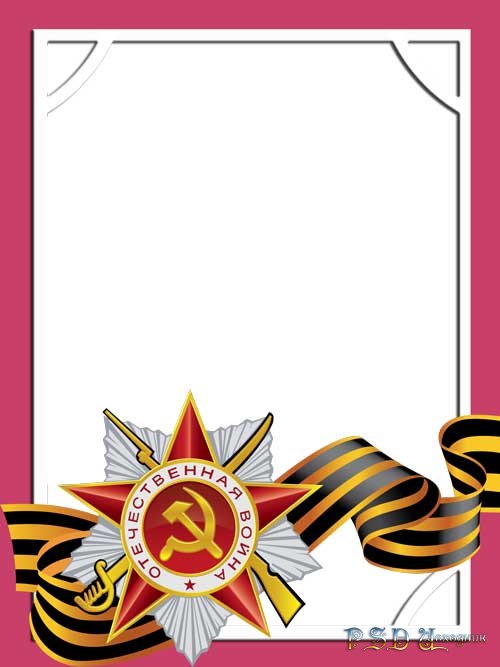 Как донести правду о войне,
 что бы дети поняли, что бы впору
 им пришлась та правда?  Дети
 мыслят как  художники и поэты:
 детальными,  до мелочей,
 сценками из памяти 
 «живыми картинками», 
фигурами воображения. 
Дети мыслят ПРЕДСТАВЛЕНИЯМИ. 
 Поэтому правду о войне необходимо 
запечатлеть в представлениях.
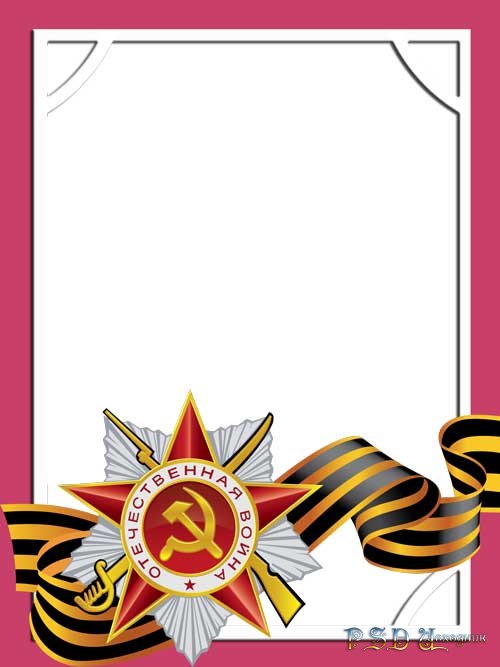 Рассказывайте  суть, не путайте, 
не перегружайте.  Говорите с
 ребенком на эту тему чётко и точно, 
по существу. Зачин короткий – 
главная мысль, и несколько 
примеров – иллюстраций. Тут
 хорошо бы фильмы военные 
посмотреть, песни послушать, 
художественные произведения 
почитать,  на полотна фронтовых
 художников взглянуть. Тогда
 можно и на вопросы ребенка
 ответить.
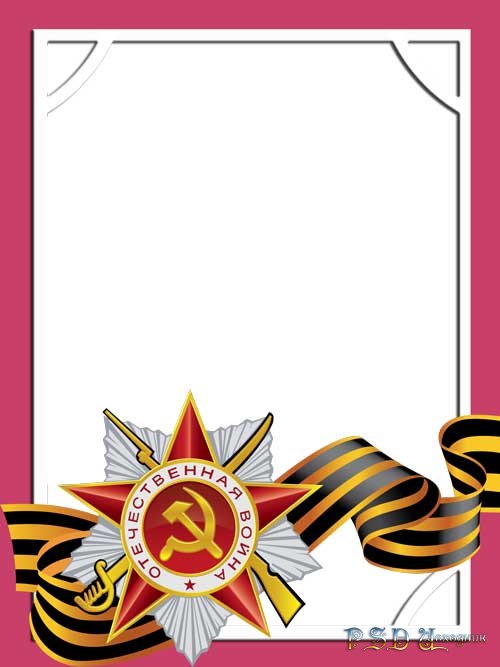 Глаза девчонки семилетней
 Как два померкших огонька.
 На детском личике заметней
 Большая, тяжкая тоска.
 Она молчит, о чем не спросишь, 
 Пошутишь с ней, – молчит в ответ.
 Как будто ей не семь, не восемь,
 А много,        много горьких лет.
(А. Барто)
В дни войны
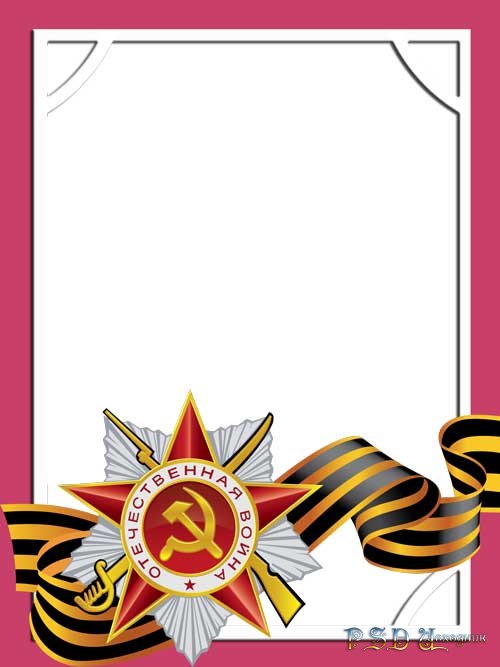 Ушёл из жизни ветеран
Ушёл из жизни ветеран,
 Но от обид, а не от ран,
 Где та страна, в которой жил,
 Что защищал, что он любил?
 Он трудно жил при жизни той,
 Ему теперь: "Кто ты такой?",
 "Медали можно ведь купить!",
 Как он такое мог простить?
 Другим путём идёт страна,
 Ему подачка не нужна,
Дожил без денег до седин,
 И обходился без машин.
 А раны старые болят,
 Он помнит лица тех ребят,
 Что уходили на войну,
 Не видя первую весну.
 И вот уходят старики,
 Подчас от боли и тоски,
 Хотя есть внуки и семья,
 Они - история твоя!
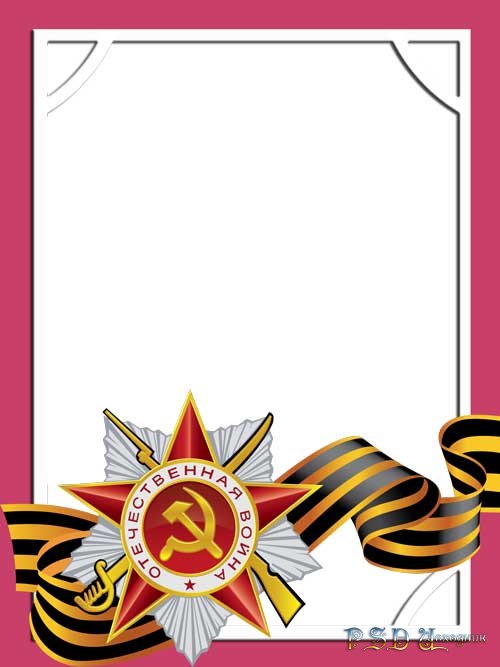 ПОСЛОВИЦЫ О ВОЙНЕ.
Зорки и бдительны Родины хранители. 
Крепко верить - значит победить. 
Кто идёт вперёд - того страх не берёт.
 Не теряй отвагу - назад ни шагу. 
Опытному воину река не преграда.
 Победа - спутник смелых и умелых. 
Победу не ожидают, а догоняют. 
Побеждает тот, кто не даёт себя запугать.